Организация проектно-исследовательской деятельности в МКОУ Никольская СОШ
Нельзя кого-либо изменить,передавая ему готовый опыт.Можно лишь создать атмосферу,способствующую развитию человека          К.Роджерс, психолог, один из
 создателей гуманистической  психологии
Стандарт основного общего образования
В основе Стандарта лежит системно-деятельностный подход, который обеспечивает:
формирование готовности к саморазвитию и непрерывному образованию;

проектирование и конструирование социальной среды развития обучающихся в системе образования;

активную учебно-познавательную деятельность обучающихся;

построение образовательной деятельности с учетом индивидуальных возрастных, психологических и физиологических особенностей обучающихся.
Примерные  программы НООО и ООО
Метапредметные результаты:
Условием формирования межпредметных понятий,  таких, как система, факт, анализ, синтез, … является приобретение навыков работы с информацией, участие  в проектной деятельности
Примерные  программы НООО и ООО
Метапредметные результаты:
В ходе изучения всех учебных предметов обучающиеся приобретут опыт проектной деятельности как особой формы учебной работы, способствующей воспитанию самостоятельности, инициативности, ответственности, повышению мотивации…
Таким образом,
реализация стандартов второго поколения не может быть полной, если в школе  не организована проектная деятельность, которая носит системный характер
Поэтому
Разработано положение о проектно-исследовательской деятельности учащихся МКОУ Никольская СОШ
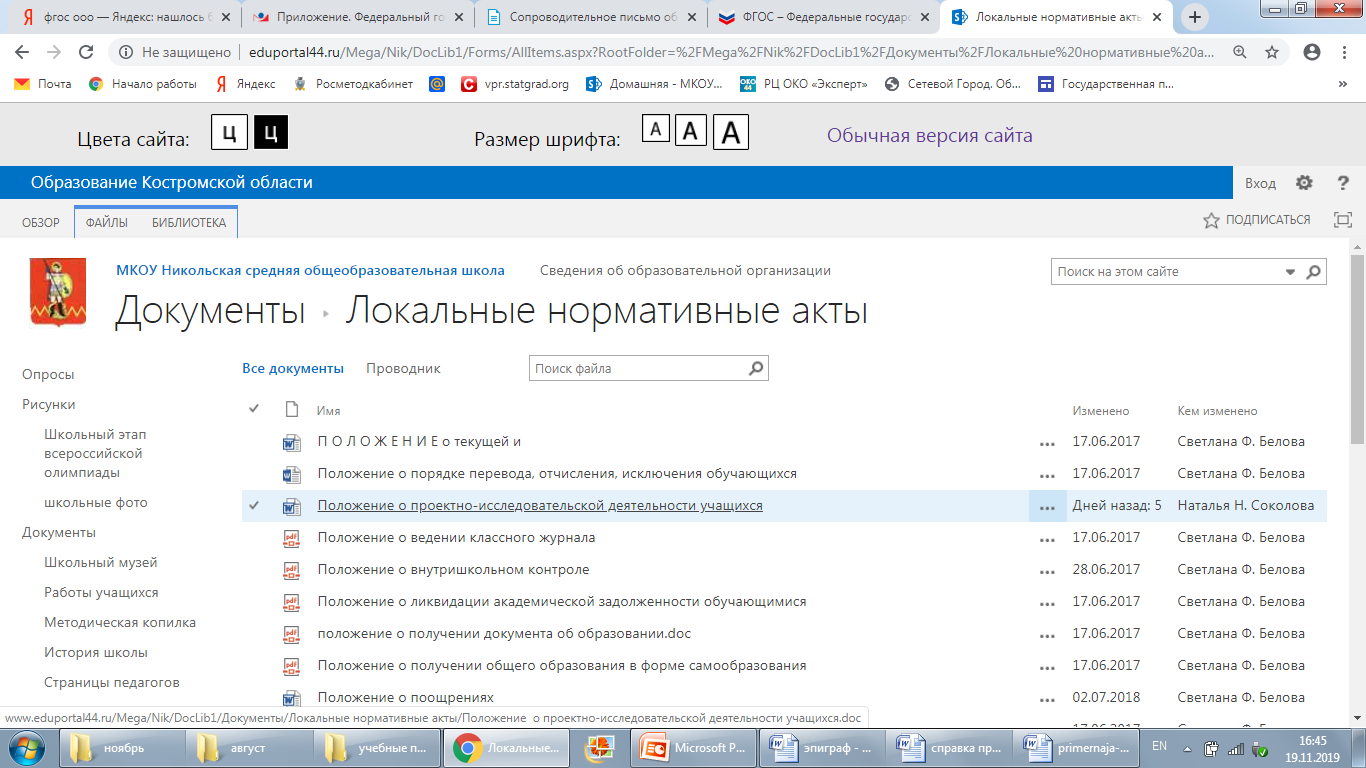 Которое определяет
Цели и задачи
Содержание проектной деятельности
Требование к оформлению письменной работы
Порядок процедуры защиты проекта
Функциональные обязанности руководителя проекта
Критерии оценки
Выполнение  итогового проекта обязательно для каждого учащегося (обучающегося)  4-11 классов
Невыполнение учеником итогового проекта равноценно получению неудовлетворительной оценки по любому учебному предмету. Такие ученики переводятся в следующий класс с условием ликвидации академической задолженности в течение следующего учебного года
Распределение учащихся для реализации проектов
До 10 ноября, информация является доступной  для учащихся и их родителей (законных представителей). Распределение происходит, с учетом желания учащихся, их интересов, профессионального самоопределения
Выбор тематики
Предполагаемая тематика проектов прописана в рабочих программах по предметам. Тему выбирает сам ученик (из предложенных руководителем, либо выбирает самостоятельно ) Тематика проектов может быть межпредметной.  Предпочтение отдается изучению родного края. Темы проектов утверждаются приказом по школе.
Контроль реализации проектов
Руководитель проекта:
осуществляет систематический контроль за деятельностью ученика, осуществляет помощь при постановке цели, задачи, гипотезы проекта, при планировании учебно-исследовательской деятельности. Руководителем проекта отслеживается входной (декабрь), промежуточный (февраль) и итоговый (март-апрель) уровень работы учащегося над проектом.
Заместитель директора по УР:
Общий контроль организации проектно- исследовательской деятельности
Виды проектов
Исследовательские, творческие, ролевые, игровые, информационные, практико-ориентированные.
- Групповые и индивидуальные.
- Предметные,  межпредметные, социальные и др.
Результатом (продуктом) проектной деятельности может быть любая из следующих работ:
а) письменная работа (эссе, реферат, и др.);
б) художественная творческая работа (в области литературы, музыки, изобразительного искусства, экранных искусств), 
в) материальный объект, макет, иное конструкторское изделие;
г) отчётные материалы по социальному проекту, которые могут включать как тексты, так и мультимедийные продукты.
 д)  Мультимедийный продукт, Чертеж изделия, Модель изделия, Бизнес-план. Газета, видеофильм, статья. Макет. Костюм. Изделие. Электронное учебное пособие.  Выставка. Презентация (устная, компьютерная). Иной продукт, выполнение которого обосновано учащимся.
Защита проектов
Проводится не позднее 25 апреля, по утвержденному графику. Проекты презентуются учащимися на научно-практической конференции школы. Защита проектов носит публичный характер.
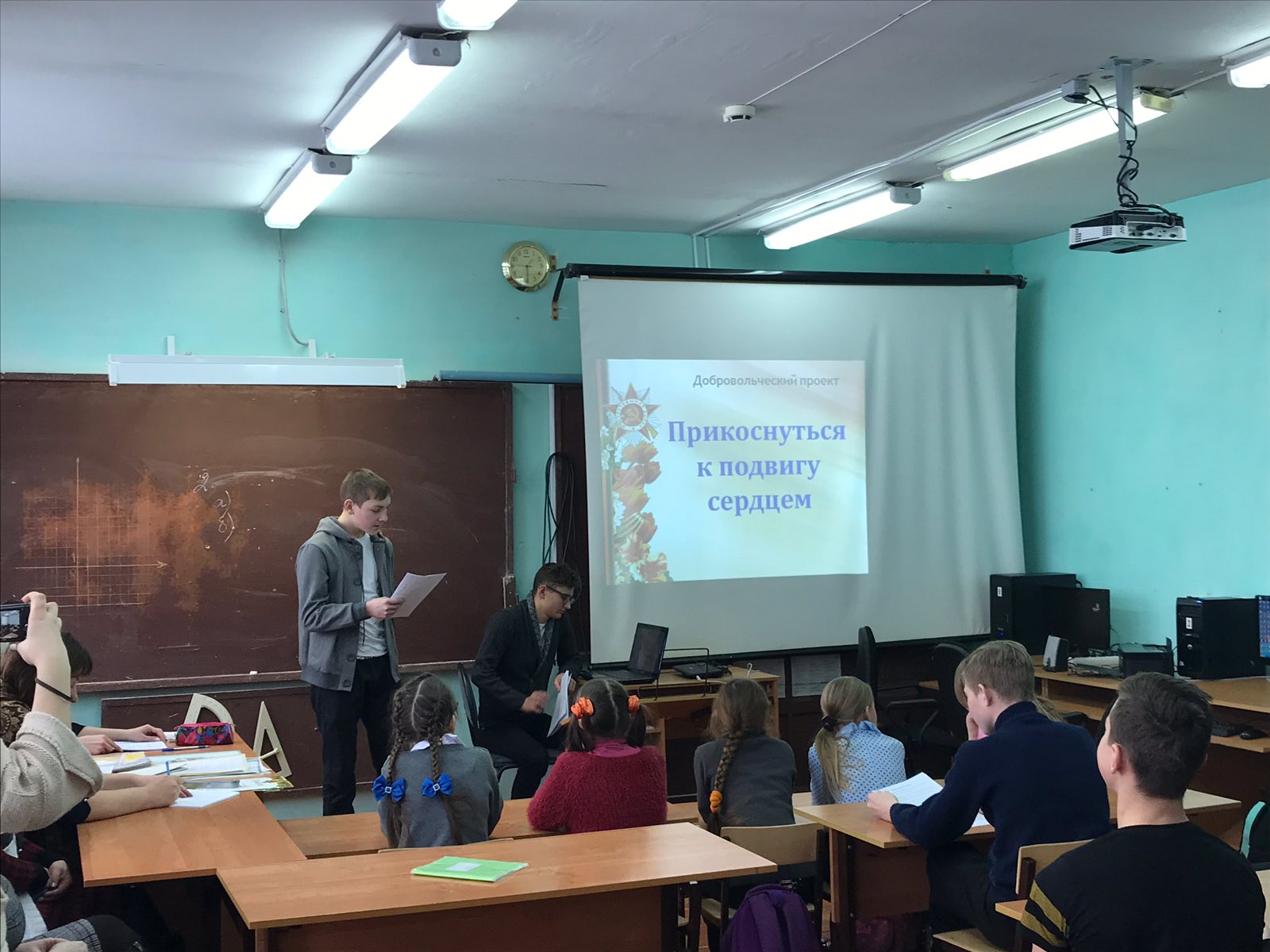 Оценивание проектов
Утвержденные приказом комиссии
Оценка по утвержденным критериям по 2 группам критериев: критерии оценки содержания проекта и критерии оценки защиты проекта. 
Самооценка
Итоги реализации проектно-исследовательской деятельности в 2018-2019 учебном году
Участники – 28 учеников 5-11 классов (100%)
Получили отметки «хорошо»  
и «отлично»  - 100% учащихся
Руководители – 14 учителей-предметников
Большинство учащихся и педагогов считают данный вид работы полезным, интересным, творческим, но трудозатратным
Принято решение продолжить реализацию проектно-исследовательской деятельности в МКОУ Никольская СОШ
Желаем всем успехов!
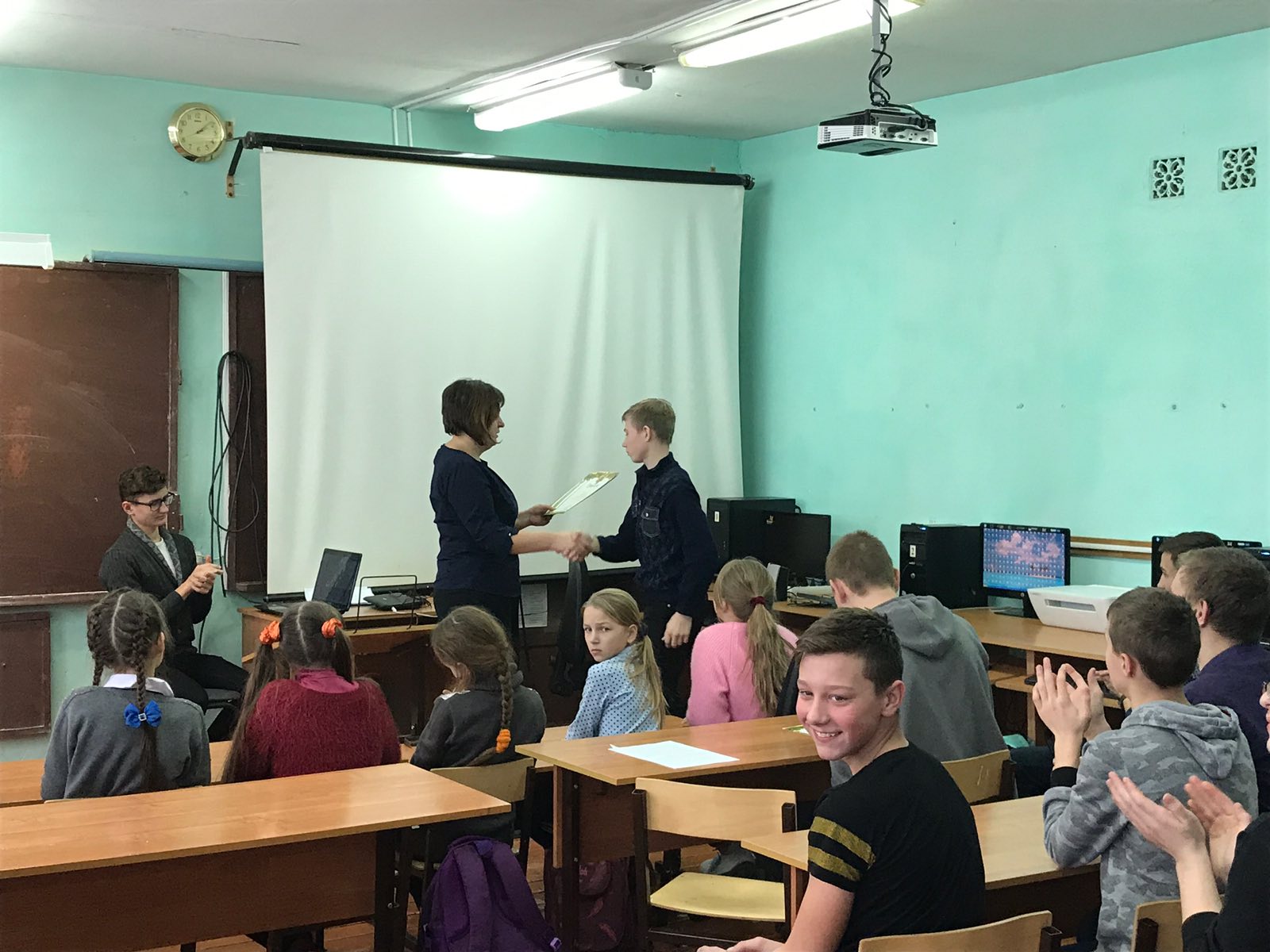